05.04.12.
Классная работа
Выполнить задания
2,9 + х = 5,8
4х - 2,8  = 2
(6,45 – 5,79) ∙ 0
7,777 : 7,7
7,59 ∙ 0,1
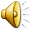 Проверка индивидуальной работы
3,5;  3,7;  4,2
60;  65;  85
1,8;  2,5;  6,8
Среднее арифметическое
Урок №2
Работа по теме урока
3,5;  3,7;  4,2
3,8
70
60;  65;  85
3,7
1,8;  2,5;  6,8
Работа по теме урока
№ 1496, стр.227
1
6
10
0
2
0
Х
(2 + 10) : 2 = 6
№ 1498, стр.227
Работа по теме урока
Сумма
чисел
количество
чисел
:
Среднее
арифметическое
=
количество
чисел
Среднее
арифметическое
∙
Сумма
чисел
=
Сумма
чисел
Среднее
арифметическое
количество
чисел
=
:
Работа по теме урока
№ 1505, стр.228
№ 1509, стр.228
Повторение изученного
№ 1517 (а), стр.229
Домашнее задание
№ 1528,
№ 1532,
№ 1534 (б), стр.230
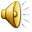